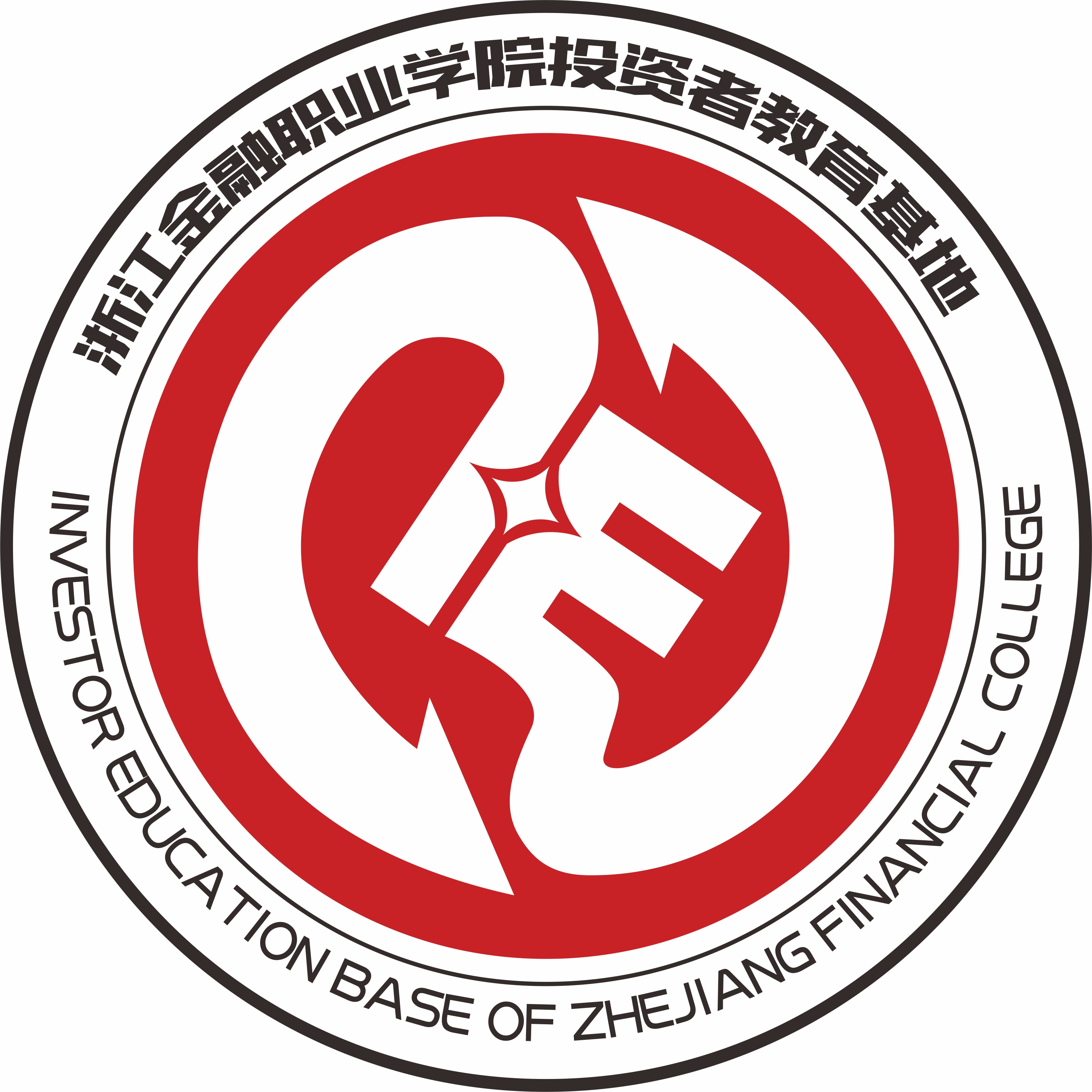 《当家理财》
《女性理财》课程团队
常见理财理念（Yes or No）
收入－支出= 结余
就这么点钱，理什么财？
理财 = 投资
还是工资最可靠
理财是一夜暴富
女人这辈子……
工作
结婚
生子
养老
……
家庭生命周期
家庭事业
形成期
家庭事业
成长期
单身期
青年、中年和老年期
退休前期
退休期
收入/支出
收入曲线
支出曲线
教育期
养老期
奋斗期
出生
20岁
50岁
60岁
年龄
生命周期理论
[Speaker Notes: 农金]
单身期
毕业工作——结婚
一般需要几年？
理财的重点是什么？
家庭事业形成期
结婚——孩子出生
一般需要几年？
理财的重点是什么？
家庭事业成长/成熟期
孩子出生——孩子离家
一般需要几年？
理财的重点是什么？
退休前期
孩子离家——退休
一般有几年？
理财的重点是什么？
退休期
退休以后到离世
一般有几年？
理财的重点是什么？
单击此处添加文档标题内容
汇报人：WPS
有人将现代女性分成两种一种是只知道消费的“喝星巴克咖啡的女人”另一种则是懂得理财、对人生有规划的“买星巴克股票的女人”你属于哪一类呢？
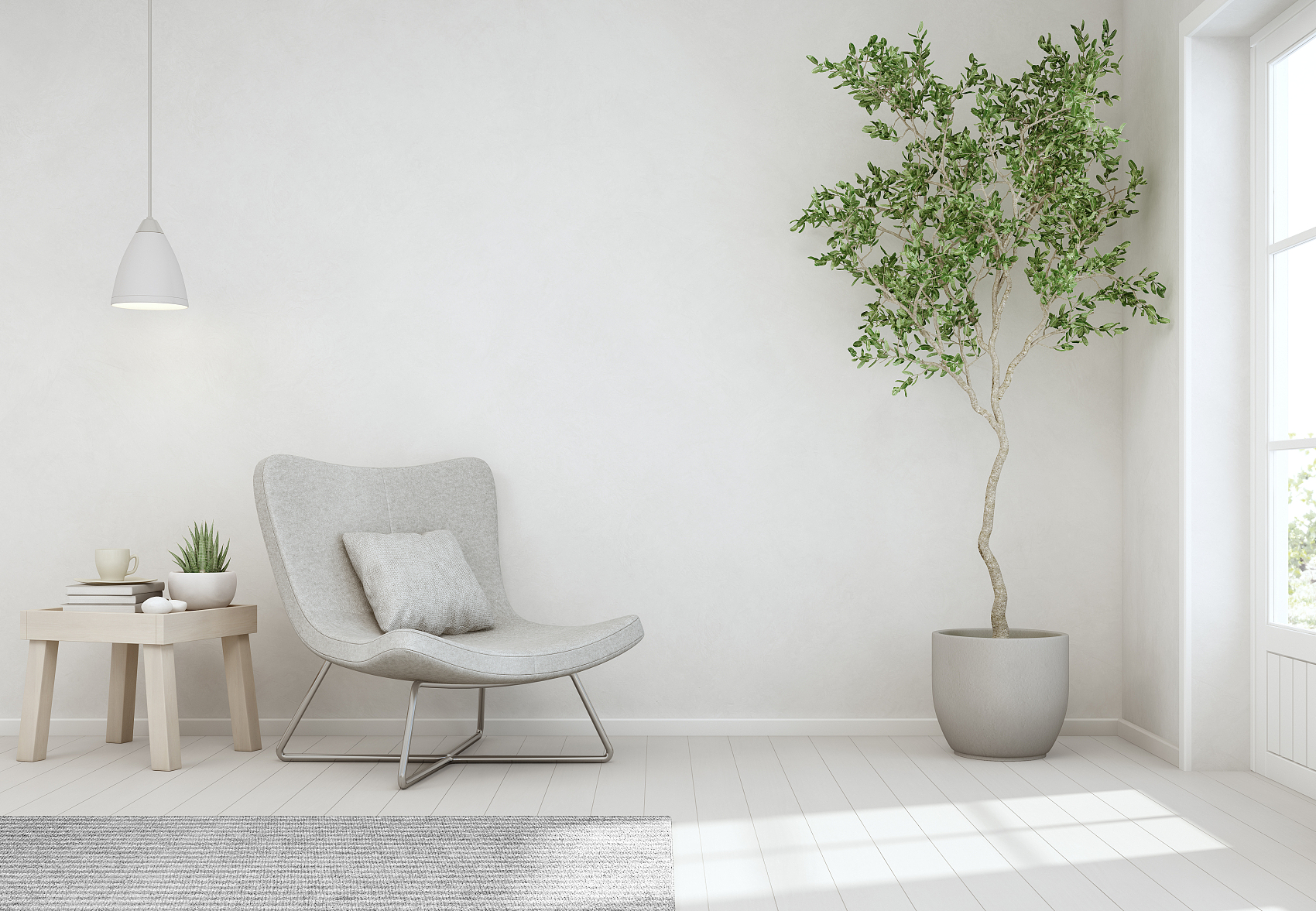 人物：鹭珂鸶（LOOKSEE）国际集团营销总监吴继仪

　　尽管坦言自己的理财概念是“理财其实就是让财富更好地用在适当的地方，不管是否有增长”。
　　她表示，理财就如同自己公司所倡导的“不同场合穿不同内裤”一样，按不同的目标给予不同的比例。而就女性而言，个人理财往往会与家庭理财综合来考虑。
　　“通常情况下，是家庭理财优于个人理财。”吴继仪认为，这是母性天性。
个人理财结合家庭理财考虑
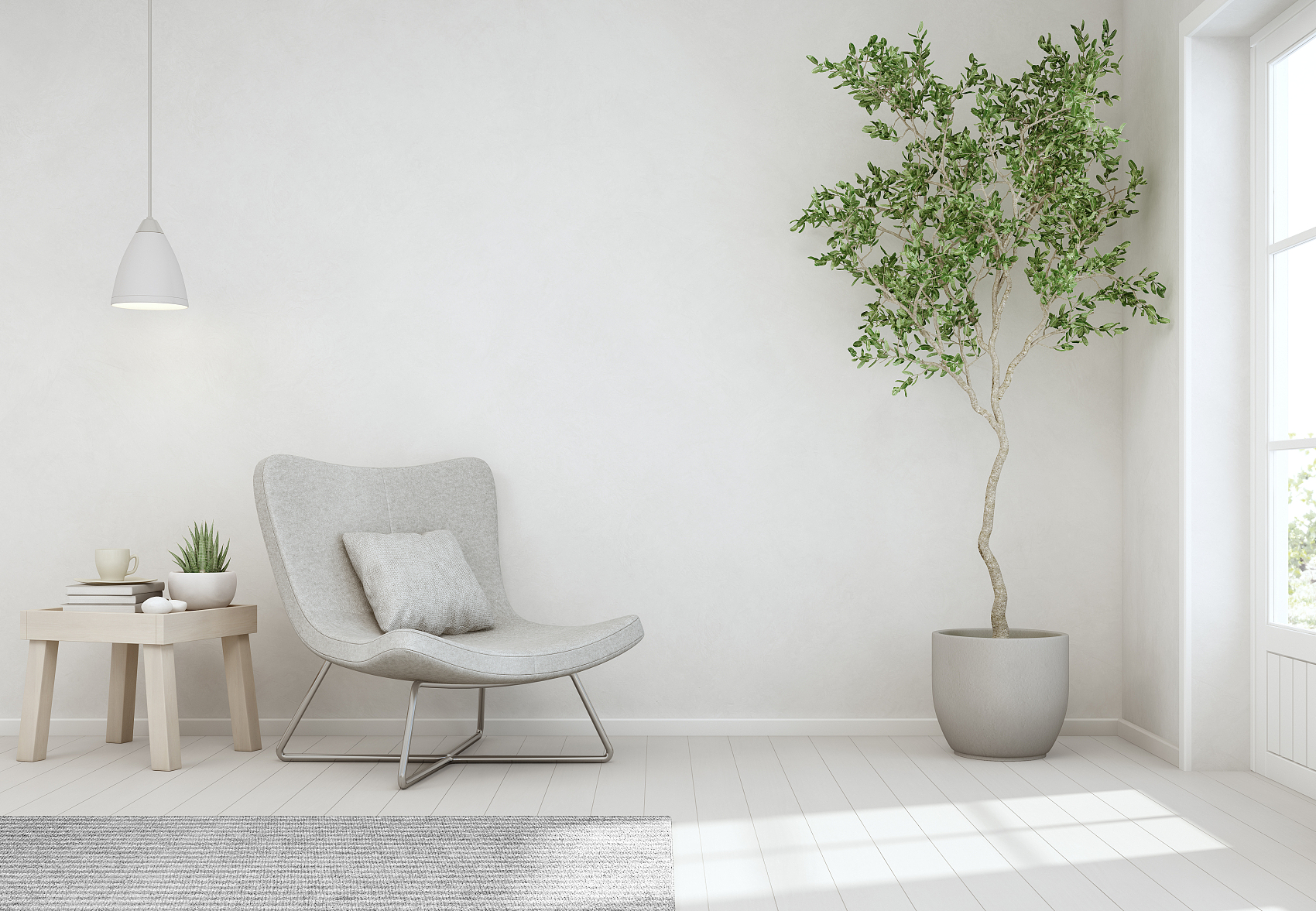 她说，家庭理财的面会更广，因为家庭就会涉及夫妻双方还有孩子，所以个人有时就要服从家庭。“我在家庭理财方面相对保守的，就好像分蛋糕一样：占70%的是用于保障的，30%的是用于增值的。当中那70%再分成是日常生活保障、提高生活质量（如旅游、奢侈品等）、各种保险等；30%的增值则分为学习的投入、不动产的投资等。”
个人理财结合家庭理财考虑